Filter
www.foundereagle.com
Page 1
Filter
Filter
A unique function contains: 
Fish-eye
Graphic filter 
Density filter 
Handy for texture generation 
Offers special effect with personal touch for creative artists
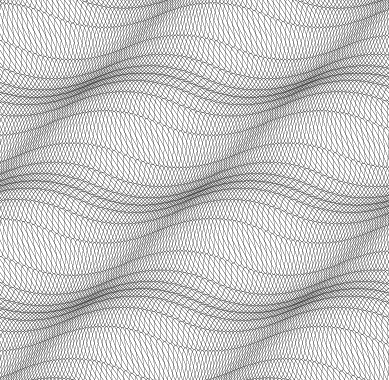 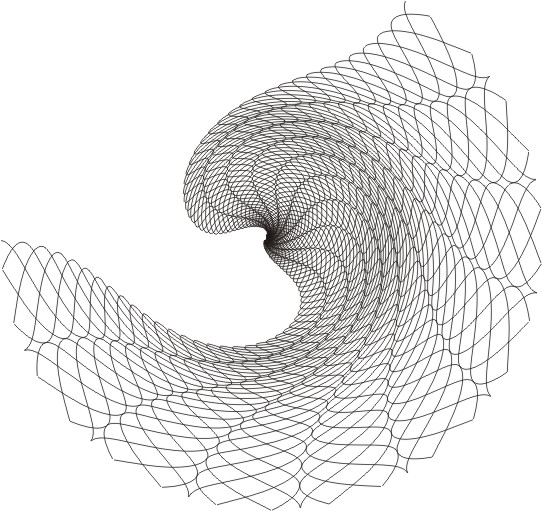 www.foundereagle.com
Page 2